Učenici naše škole i ove godine su se uključili u dobrotvorni rad. 
Izradili su Božićne ukrase koji će se prodavati na Korzu  u prosincu
 na štandu Hospicija Marije Kozulic.
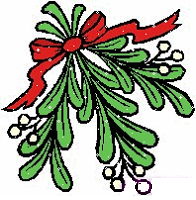 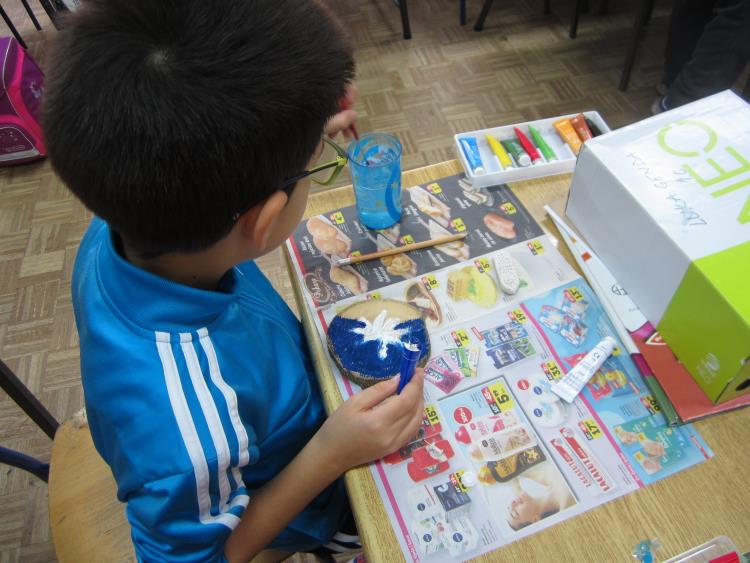 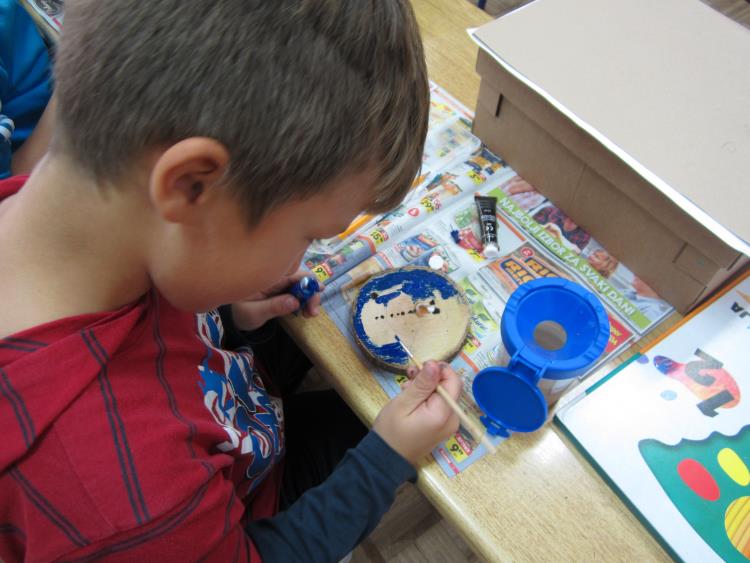 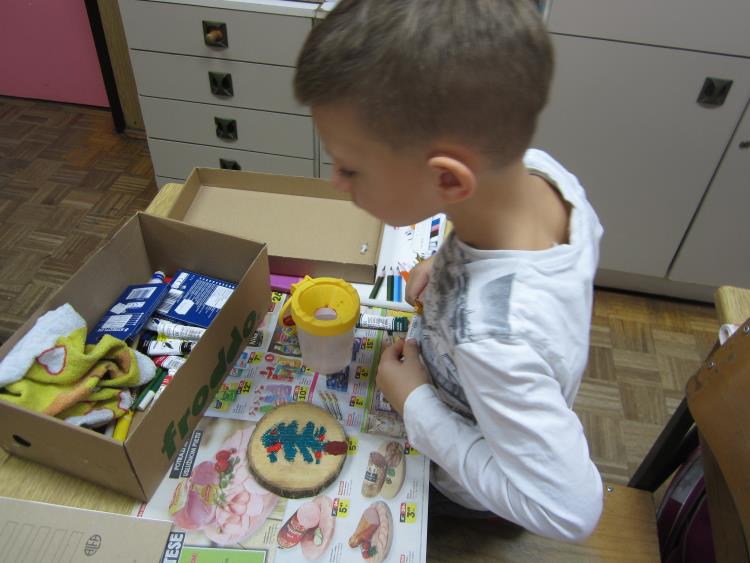 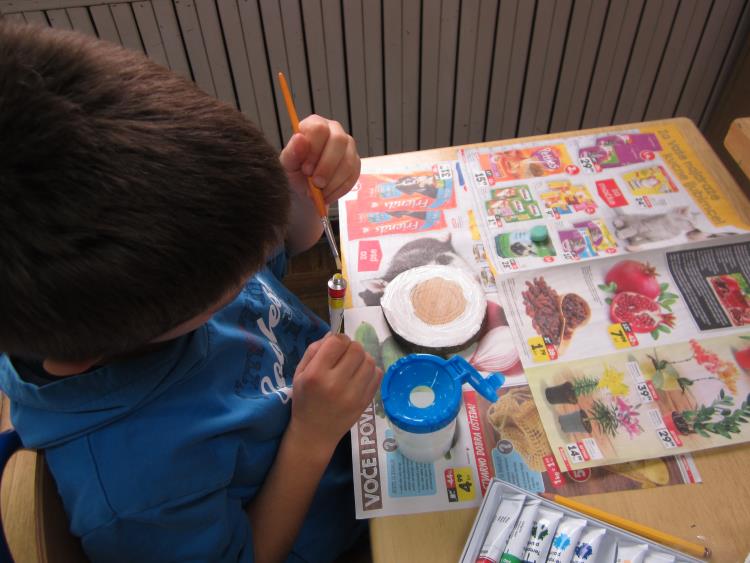 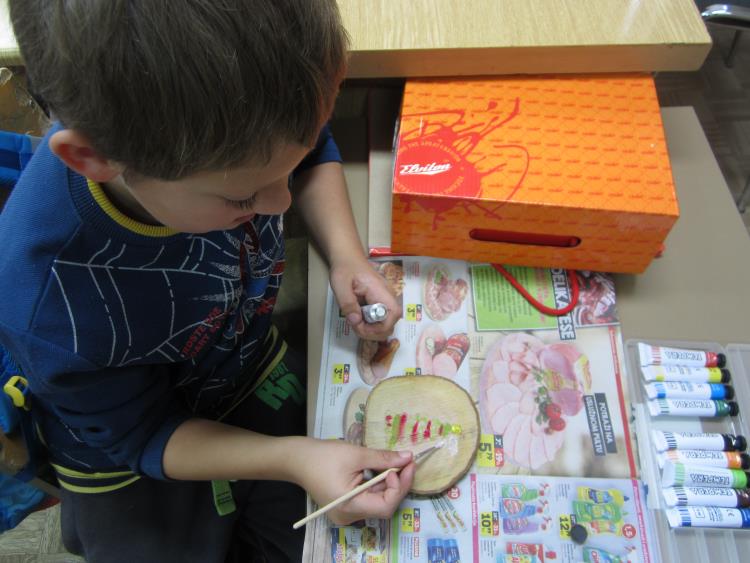 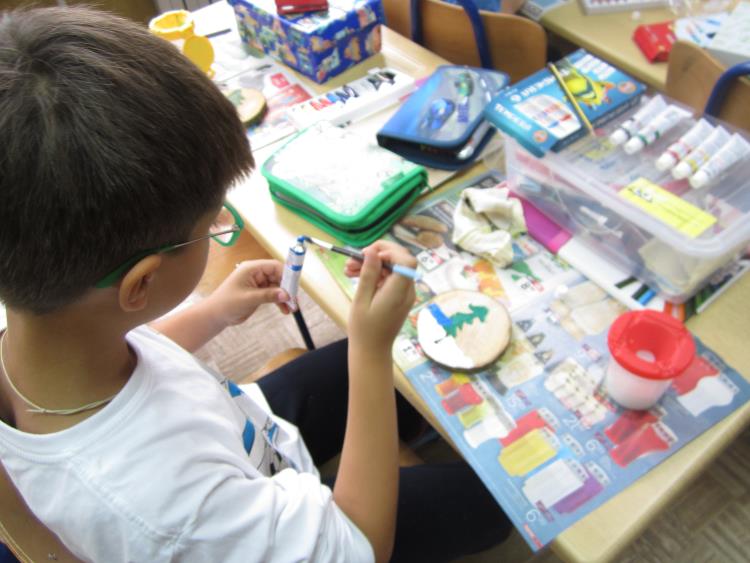 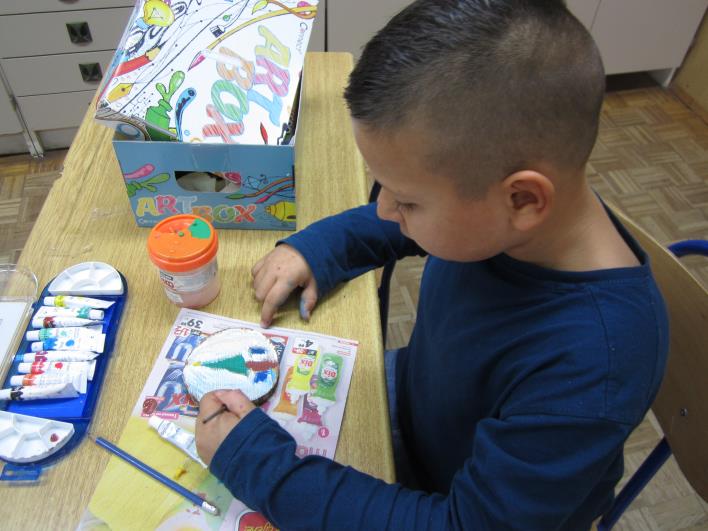 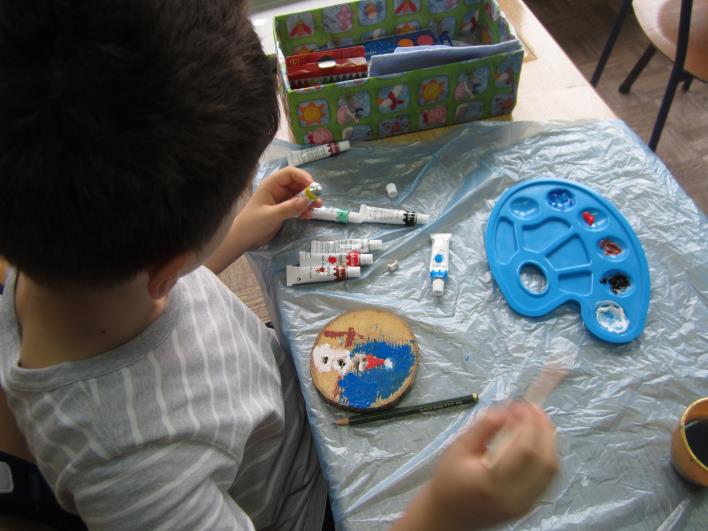 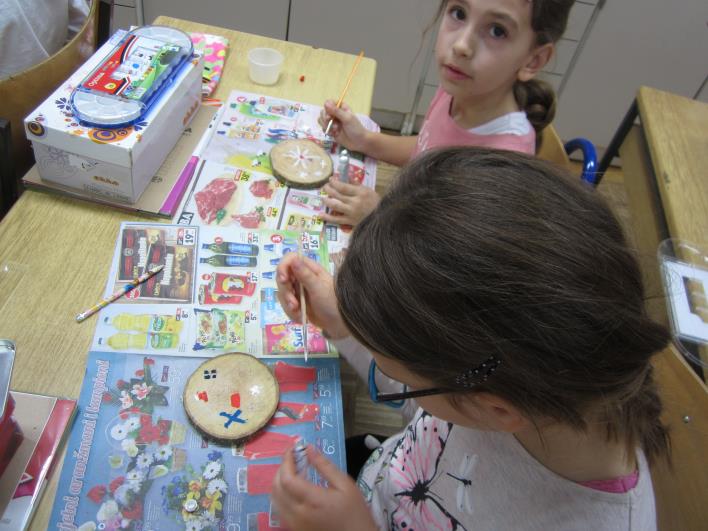 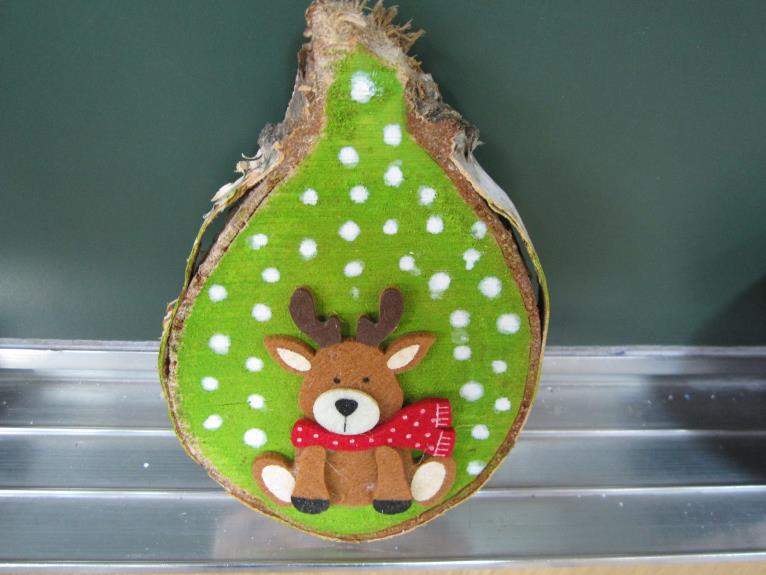 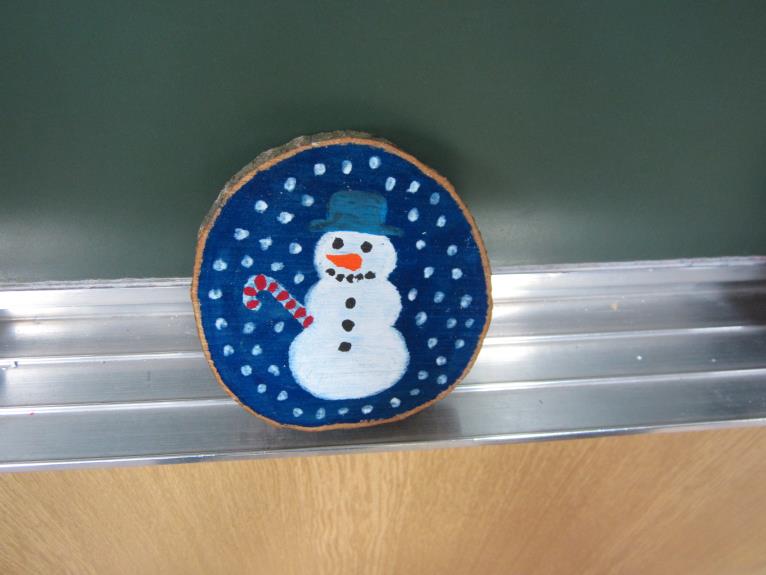 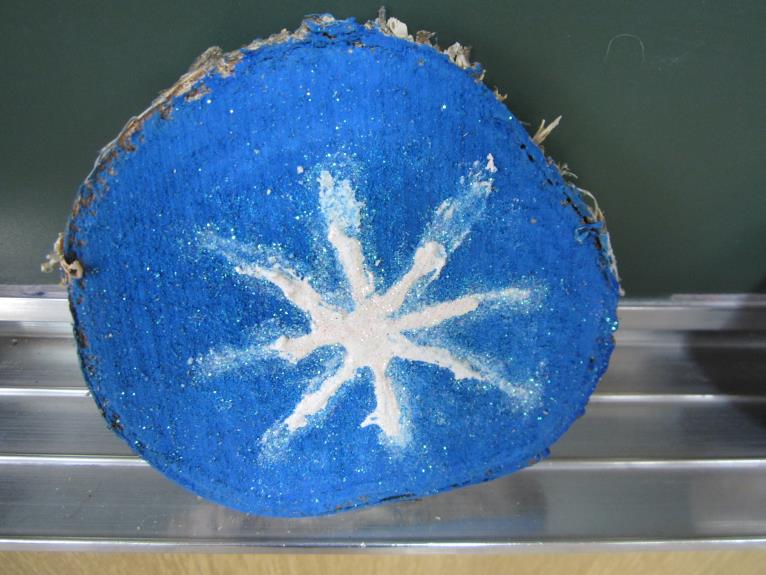 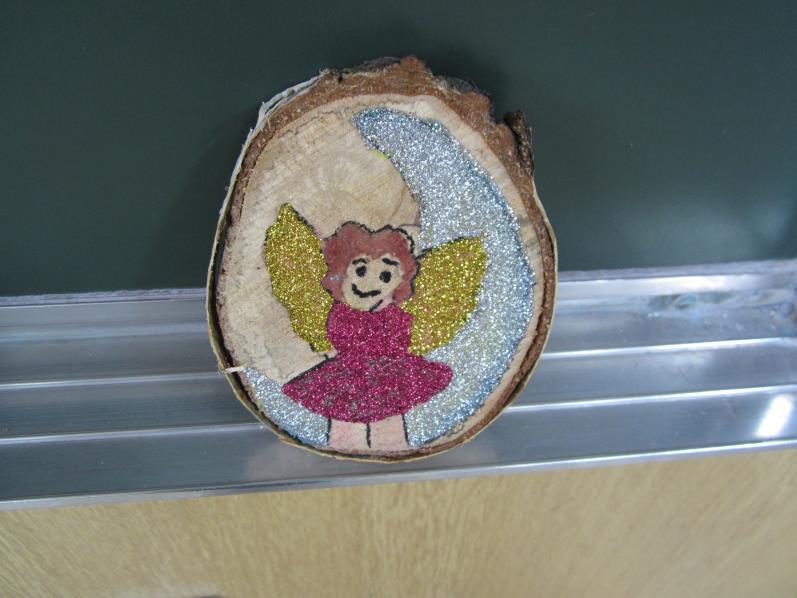 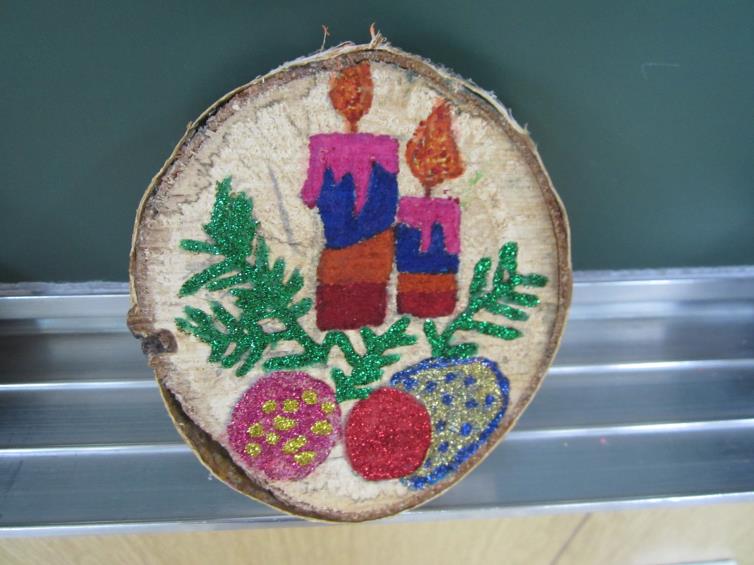 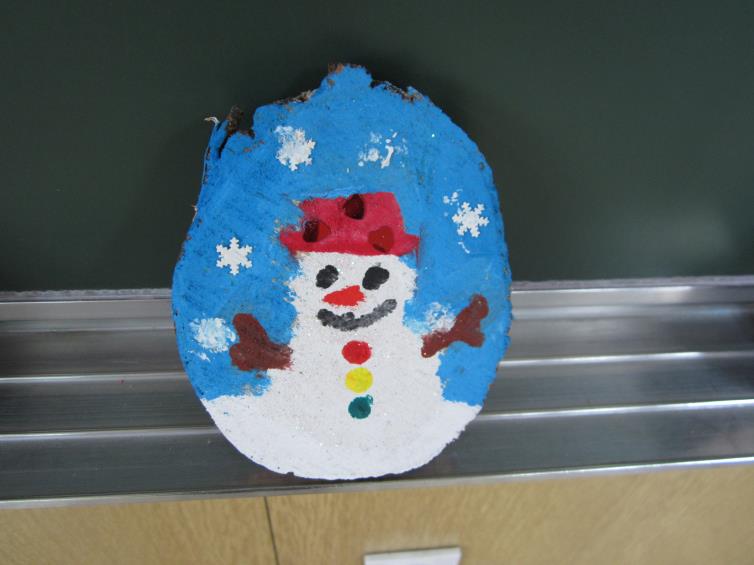 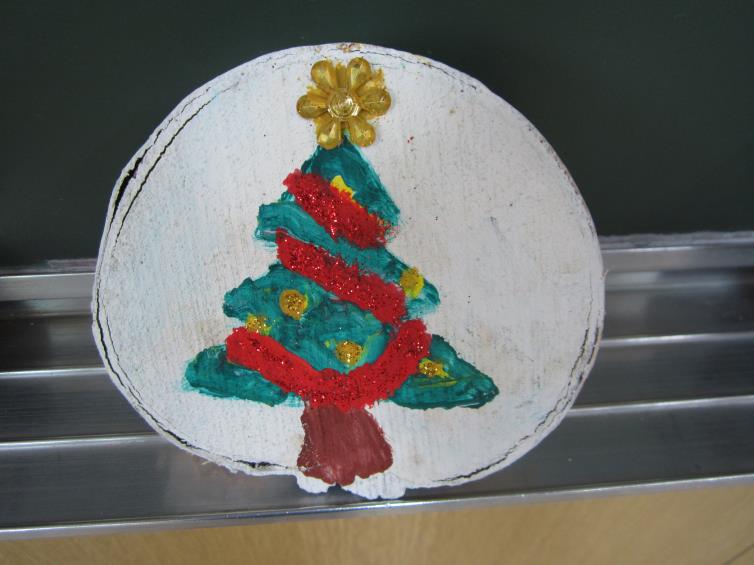 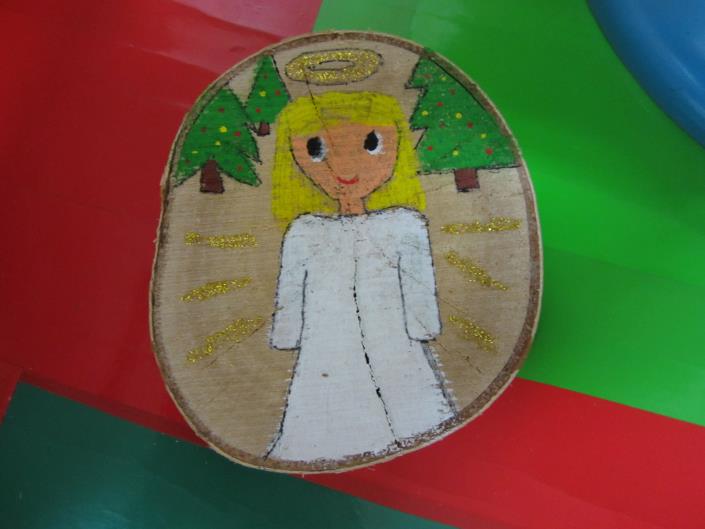 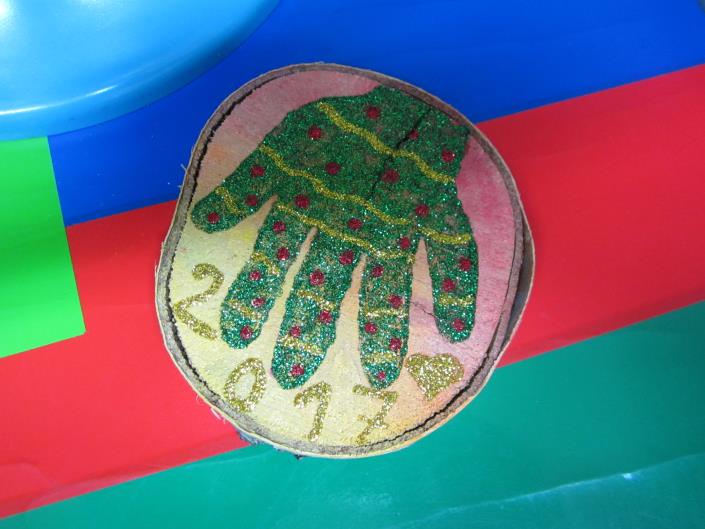 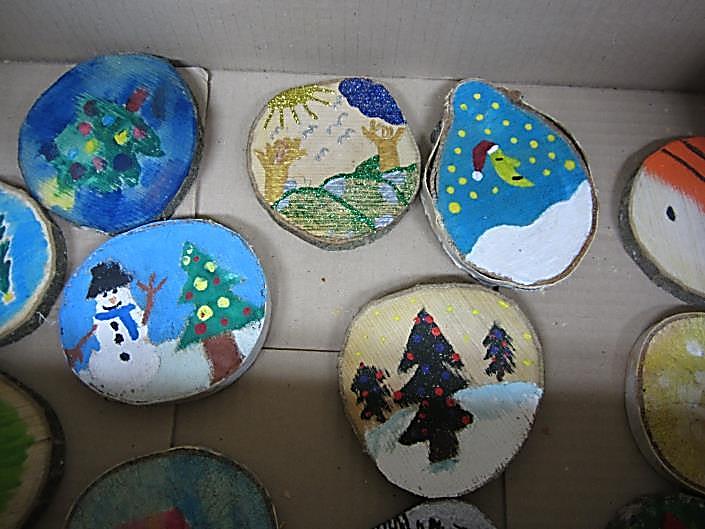 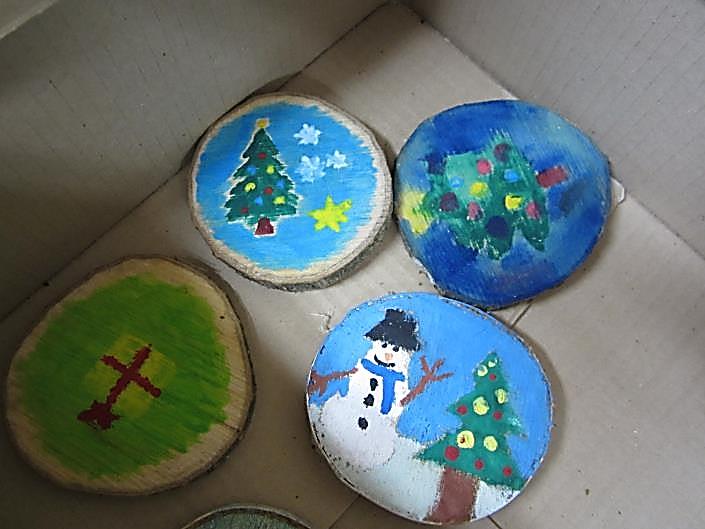 U izradi ukrasa pridružili su nam se učenici petog c, drugog c kao i roditelji prvog c i petog c.



                                      Hvala svima.